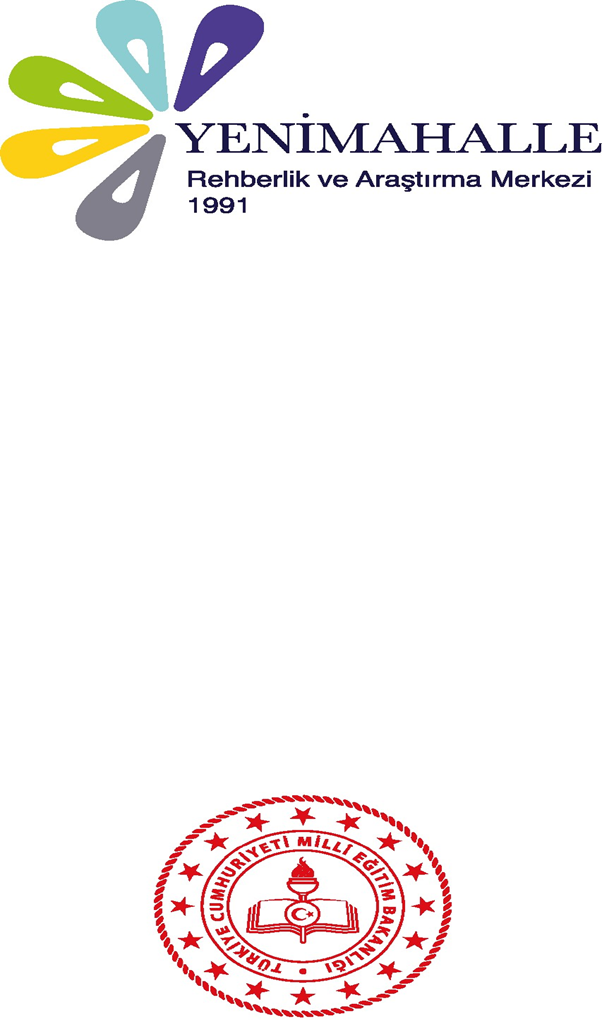 SINIR KOYMA
Sunum Akışı
Sınır Koyma Nedir?
Neden Sınır Koymalıyız?
Sınır Türleri
Sınır Koymayı Öğrenme/Öğretme!
Ailede Sınır Koyma Engelleri
SINIR…
Sizce sınır koymak ne demektir?
Ergen ve yetişkinler neden sınırlara ihtiyaç duyarlar?
Sınır koymada öğretmenin rolü nedir?
Sınır Koyma Nedir?
Kişinin kendisini suçlu hissetmeden her konuda ne istediğini ya da neden istemediğini net, açık, anlaşılabilir ve uygun  bir dille ifade etmesidir.
Sınır Koyma Ne Değildir?
Sınır koymak ebeveynlerin çocuklara ne yapması gerektiğini söylemek değildir.
Sınır Koyma Neden Önemlidir?
Yaş fark etmeksizin herhangi bir sosyal ortamda herkes tarafından kabul edilen, net sınırların olmaması bireyler için kaygı vericidir. 
Kendimizi korumak ve sağlıklı iletişimi sürdürebilmek için sınırlara ihtiyaç vardır.
Neden sınır koymalıyız?
SINIRLAR:
Bireylerin; kendi kişisel alanlarını korumalarını, 
ihtiyaçlarını ve duygusal sınırlarını koruyarak sağlıklı ilişkiler kurmalarını,
Kendi varlığını ayırt etmesini,
Haklarının nerede başlayıp bittiğini anlamasını, 
 Kişinin kendisini  güvende hissetmesini sağlar
Sınır Türleri
Fiziksel Sınırlar; Fiziksel sınırları somut olarak görülebilen ve bireylerin kendi bedenini korumasını sağlayan sınırlardır. Fiziksel sınırlar diğer insanların ne kadar yakınına gelebileceğini belirler, yemek yeme, dinlenme gibi fizyolojik ihtiyaçlarının karşılanmasını ve mahremiyet haklarının korunmasını sağlar. 

Örneğin; Ergenlik döneminde çocukların aile üyeleri ile kurdukları fiziksel temasta bir azalma meydana gelebilir. Bu noktada ailelerin çocukları fiziksel temas kurmaya zorlamadan sınırlarına saygı duyarak sevgilerini ifade etmenin alternatif yollarını araması faydalı olabilir.
Sınır Türleri
Duygusal sınırlar; Bu sınırlar, başkalarının duygusal durumlarına karşı nasıl tepki vereceğinizi ve kişisel duygusal alanınızı nasıl koruyacağınızı içerir.
Sınır Türleri
Sosyal sınırlar; başkalarıyla olan etkileşimlerinizi düzenler. Kişisel mahremiyetiniz, zamanınızı nasıl geçirdiğiniz ve sosyal ilişkilerinizdeki beklentiler bu kapsamda değerlendirilir.
Sınır Türleri
Zihinsel Sınırlar;
Bu sınırlar, düşünce ve inançlarınıza yönelik saygıyı içerir. Başkalarının sizin değerlerinize, fikirlerinize veya kişisel görüşlerinize saygı göstermesi beklenir.
Sınır Koyma Engelleri
Sınır koyamamanızın temel nedeni bazı yanlış inançlara sahip olmamızdır. Bu inançlar;

Hayır diyerek çocuğun duygularını incitebileceğimiz düşüncesi,
Bencil olmakla suçlanma korkusu,
Çocuğun sevgisini kaybetme endişesi,
Öfkeli olarak algılanma korkusu,
Çocuğumuzun öfkelenebileceği düşüncesi, v.b.
Sınır Koymayı Öğrenme/Öğretme!
Açık ve net ifade etme, 'hayır' demeyi öğrenme.
Başkalarının sınırlarına saygı duyma, aktif dinleme.
Ebeveynlerin sınırları nasıl uyguladığına dair rol model olması.
Sınırlarımız; 
Katı ve değişmez olmamalı,
Olaylara  ve kişiye göre esneyebilmeli,
İncitmeden, kırmadan iletilmeli.
Sınır İhlalleri
Sınırların ihlal edilmesi öfke, kırgınlık ve strese yol açar. 
Sağlıklı iletişimi sürdürebilmek, açık, net ve uygun tepki ile mümkündür.
Ebeveynler  İçin İpuçları
Açık İletişim Kurun: Çocuklarınızla sınır koyma ve kişisel alan hakkında düzenli olarak konuşun. Onlara sınır koymanın önemli olduğunu ve bu sınırları korumanın hakları olduğunu anlatın.
 Örnek Olun: Kendi sınırlarınızı nasıl koyduğunuzu ve diğerlerinin sınırlarına nasıl saygı gösterdiğinizi gösterin. Kendi sınırlarınızı belirleyin ve bu konuda tutarlı olun. Model davranışlar, gençler için öğretici olabilir.
Çocuğunuzun Görüşlerine Saygı Gösterin: Çocuğunuzun sınırlarını belirleme sürecinde görüşlerini dikkate alın ve bu süreçte onları destekleyin.
Güvenli Bir Ortam Yaratın: Evde ve sosyal çevrede, sınır koyma konusunda deneyim kazanmalarına yardımcı olacak güvenli ve destekleyici bir ortam yaratın.
Veliler İçin İpuçları
Geri Bildirimde Bulunun: Çocuklarınız sınır koyma konusunda adımlar attığında, geri bildirimde bulunun. İyi davranışları takdir edin ve geliştirmeleri gereken alanlarda rehberlik yapın.
Net Kurallar: Net ve anlaşılır kurallar koyun. Örneğin, “lütfen akşam 10 dan sonra telefon kullanma” yerine “saat 10 dan sonra telefon kullanılmayacak.”
Kararlı Olun: Sınırlarınızı belirlerken kararlı ve tutarlı olun. Sınırlarınıza sadık kalmak önemlidir.
Empati Gösterin: Başkalarının sınırlarına saygı gösterirken empati kurun ve duygusal olarak destekleyici olun.
Sınır koyma BENCİLLİK değildir!!
Birey olarak hayatımızın kontrolünün elimizde olduğunu hissetmek, iyi oluş halimiz için temel bir gereksinimdir. 
Sınırlarımız nasıl davranmamız ve nerede durmamız gerektiğini belirler.
Bitirirken;
Sınır koyma, çocukların büyümeleri ile birlikte zaman içerisinde değişen istenmedik davranışlarına yönelik sınırların yeniden belirlenmesi ve yeni durumlara karşı yeni çözümler üretilmesi yeteneğine karşılık gelmektedir (Dibenedetto, 2016).